Facebook Pixels
Setup and Utilizing Facebook Pixels
Why use a pixel?
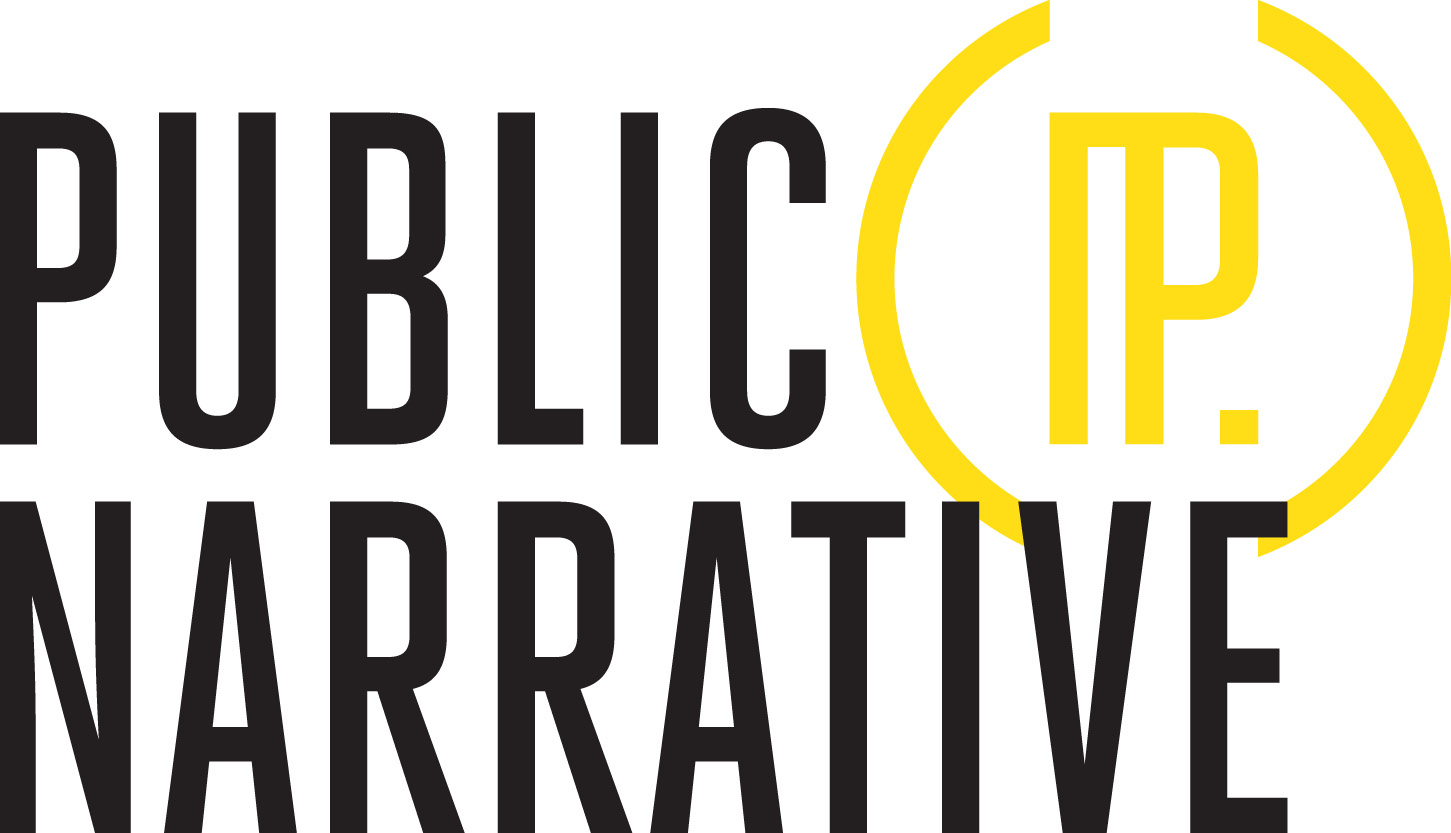 Provides insights on the traffic driven to your website from Facebook
Understand success of ads you run through Facebook
Strengthen targeting and retargeting of ads
Design conversions for particular events (sign ups for newsletter, reservation for event, etc.)
Why use a pixel?
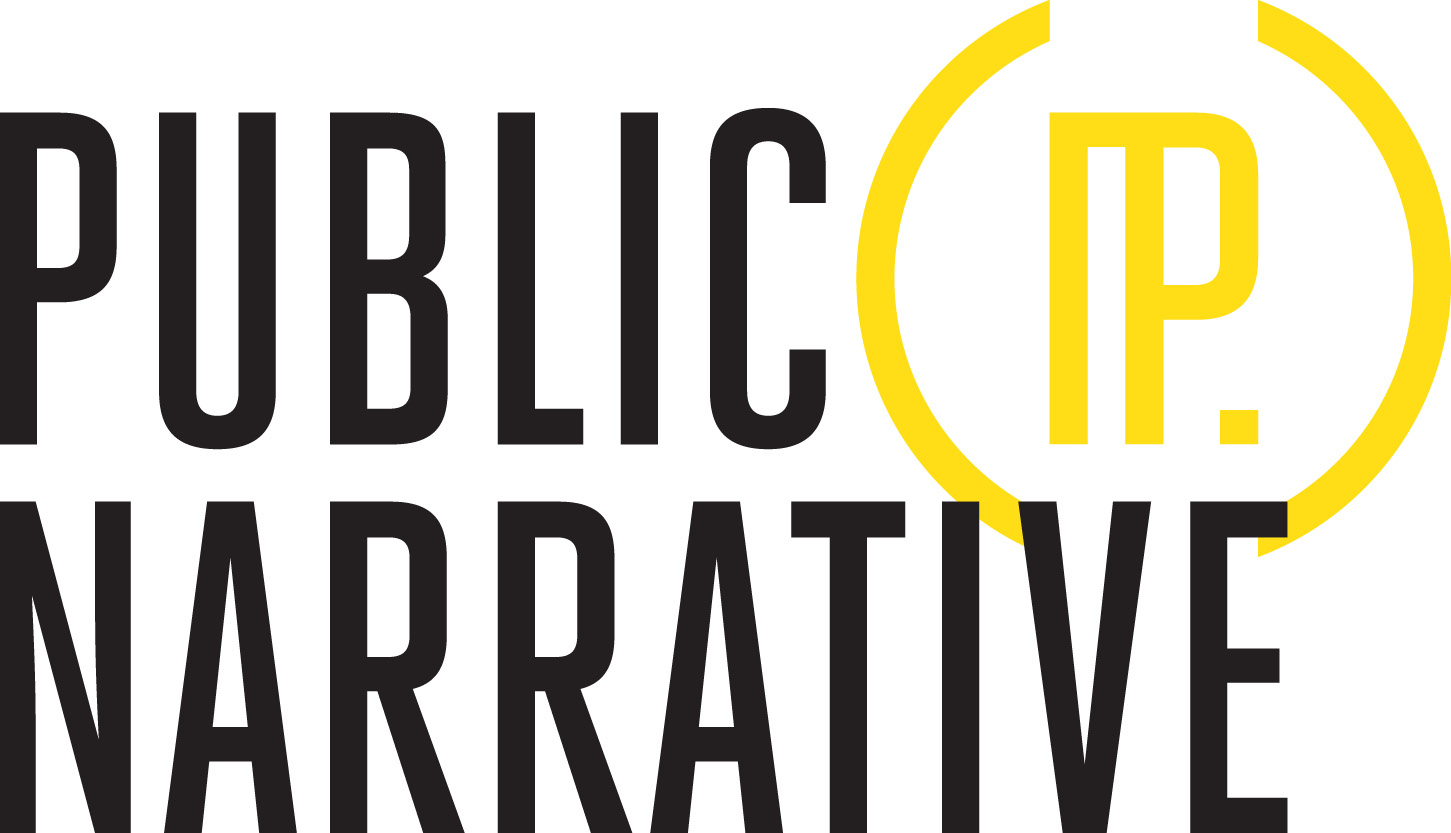 The pixel is tracking what pages within your website people are visiting, the device they are using to see a page and what action they took (e.g. registered for an event)
Why use a pixel?
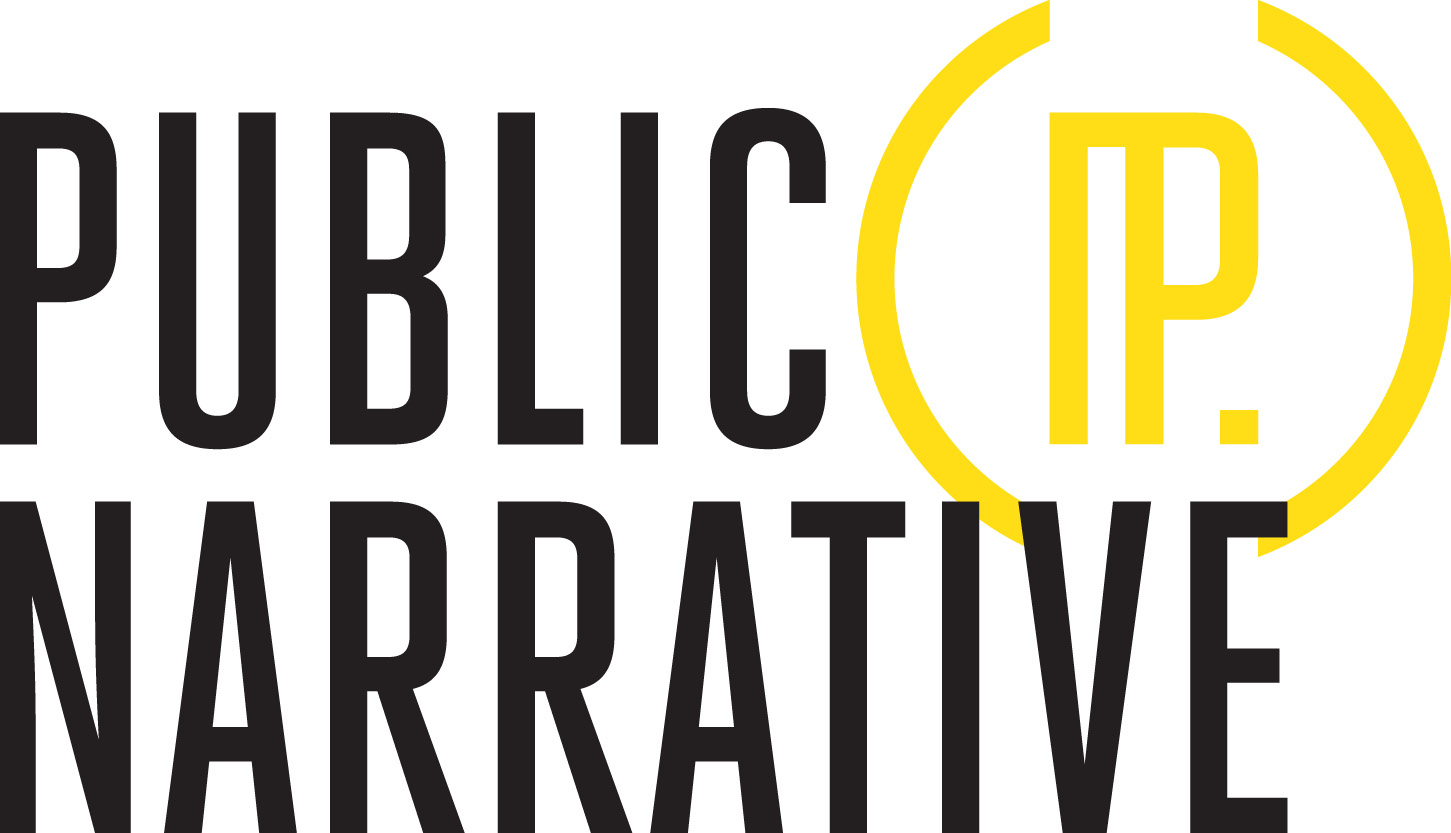 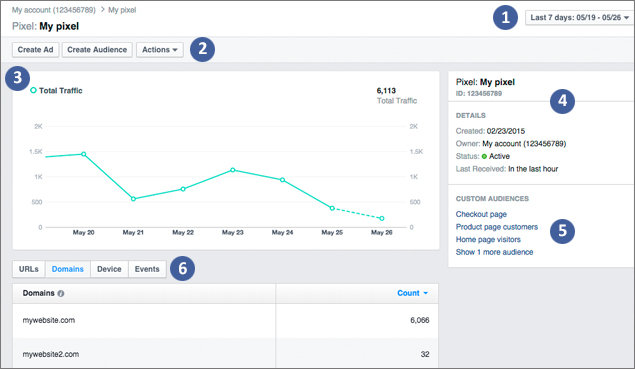 Data that is collected: 
Time Frame (1)
Toolbar (2)
Traffic Data (3)
Pixel details (4)
Custom Audiences (5)
Data Filters (6)
Create a Pixel
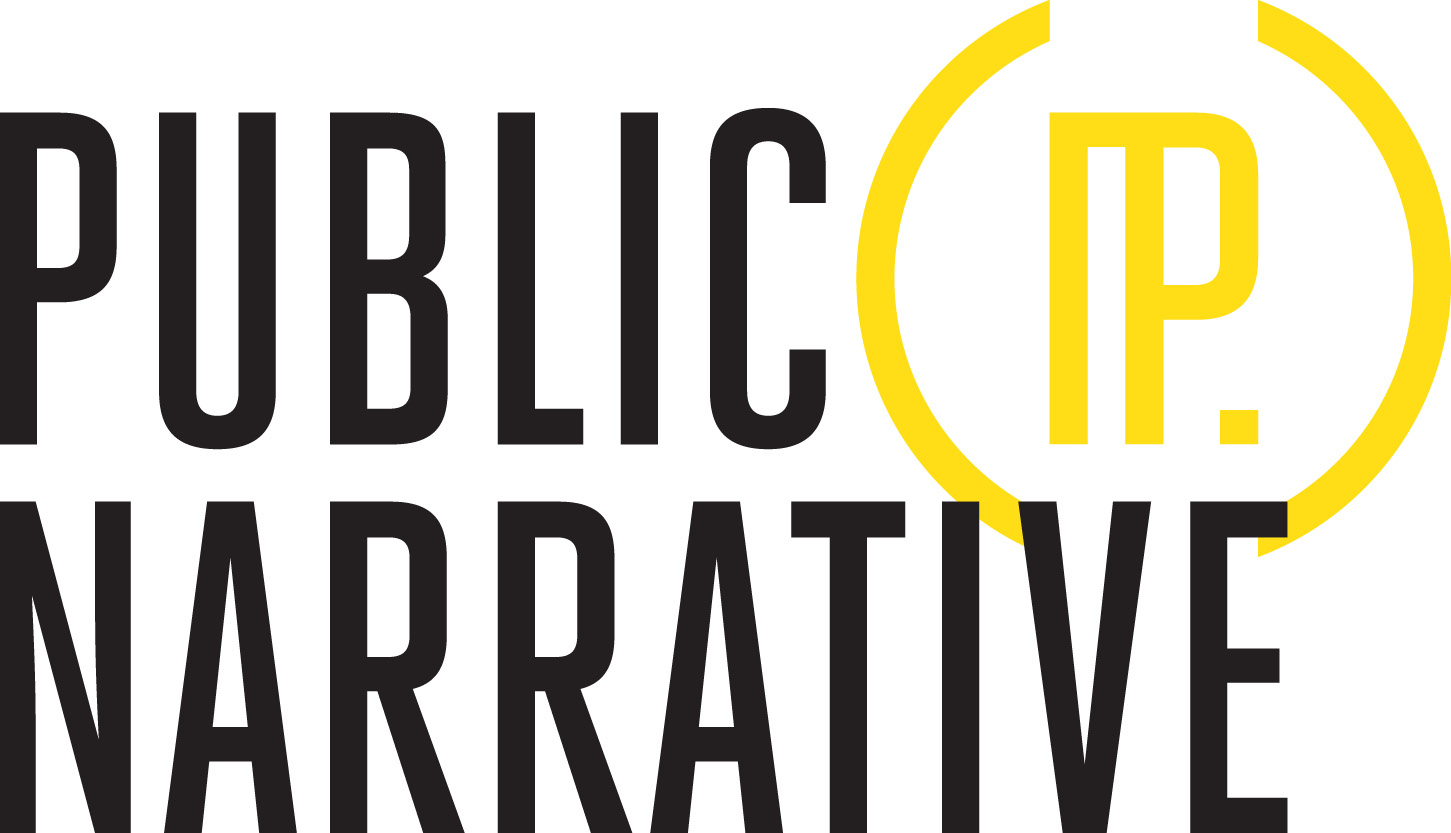 Be on the main page of Business Manager
In Assets, you will see Pixel
Create Pixel
Business Manager will automatically set it up under your organization’s name
Create a Pixel
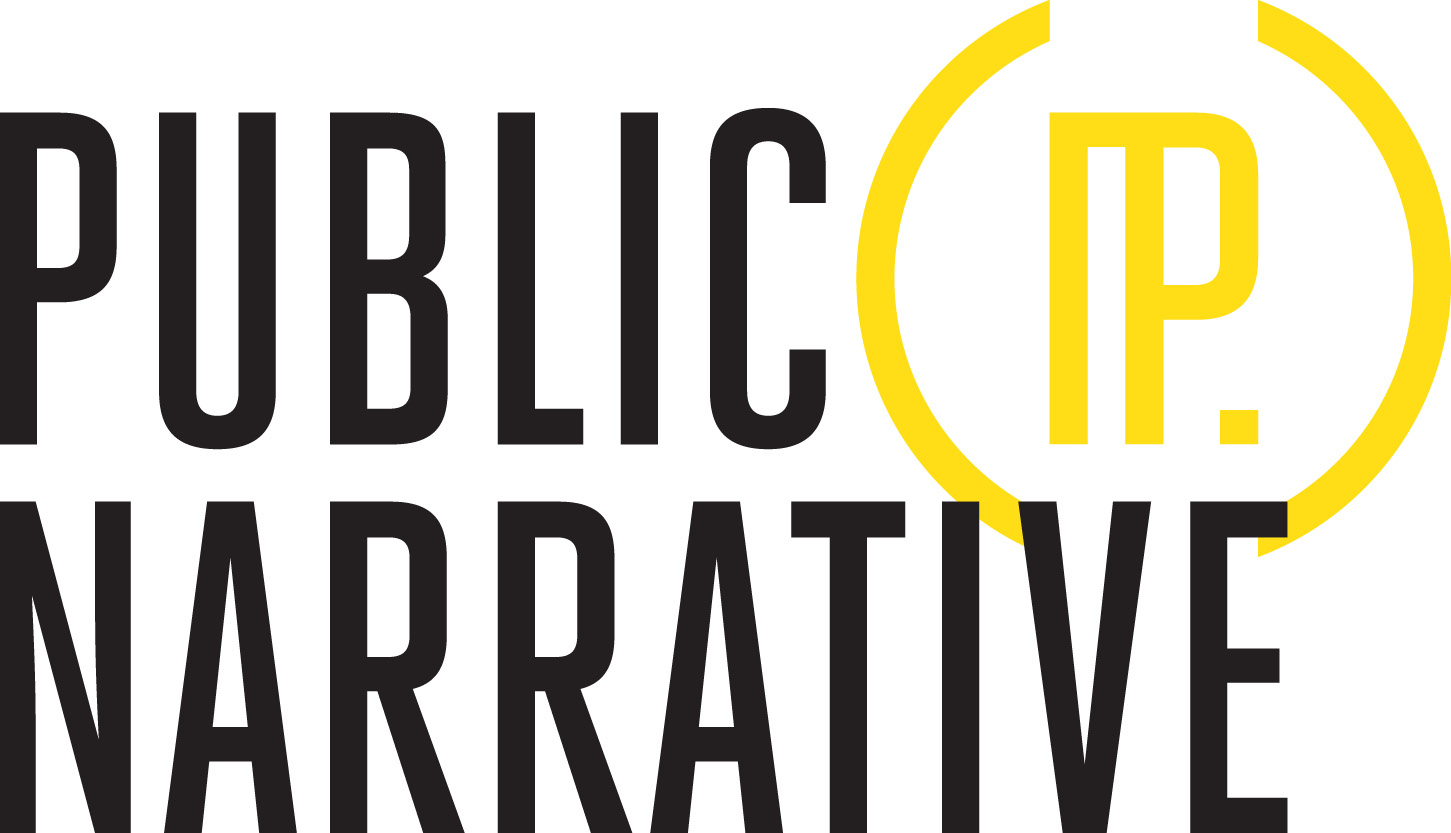 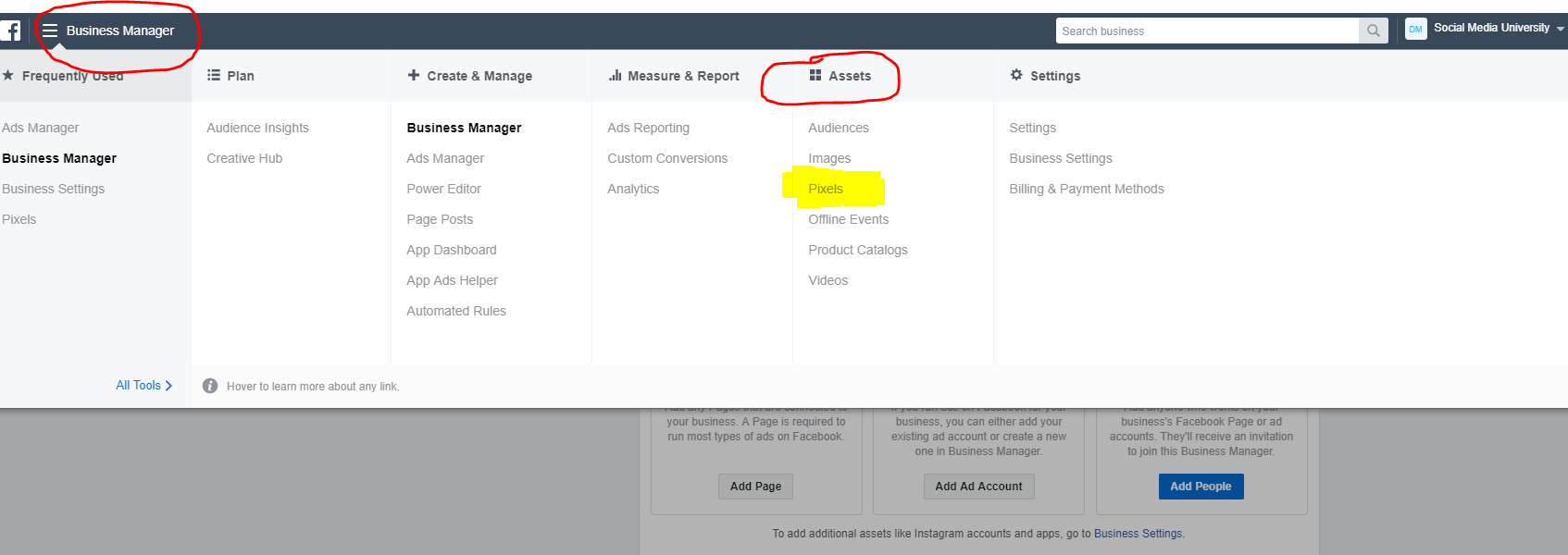 Create a Pixel
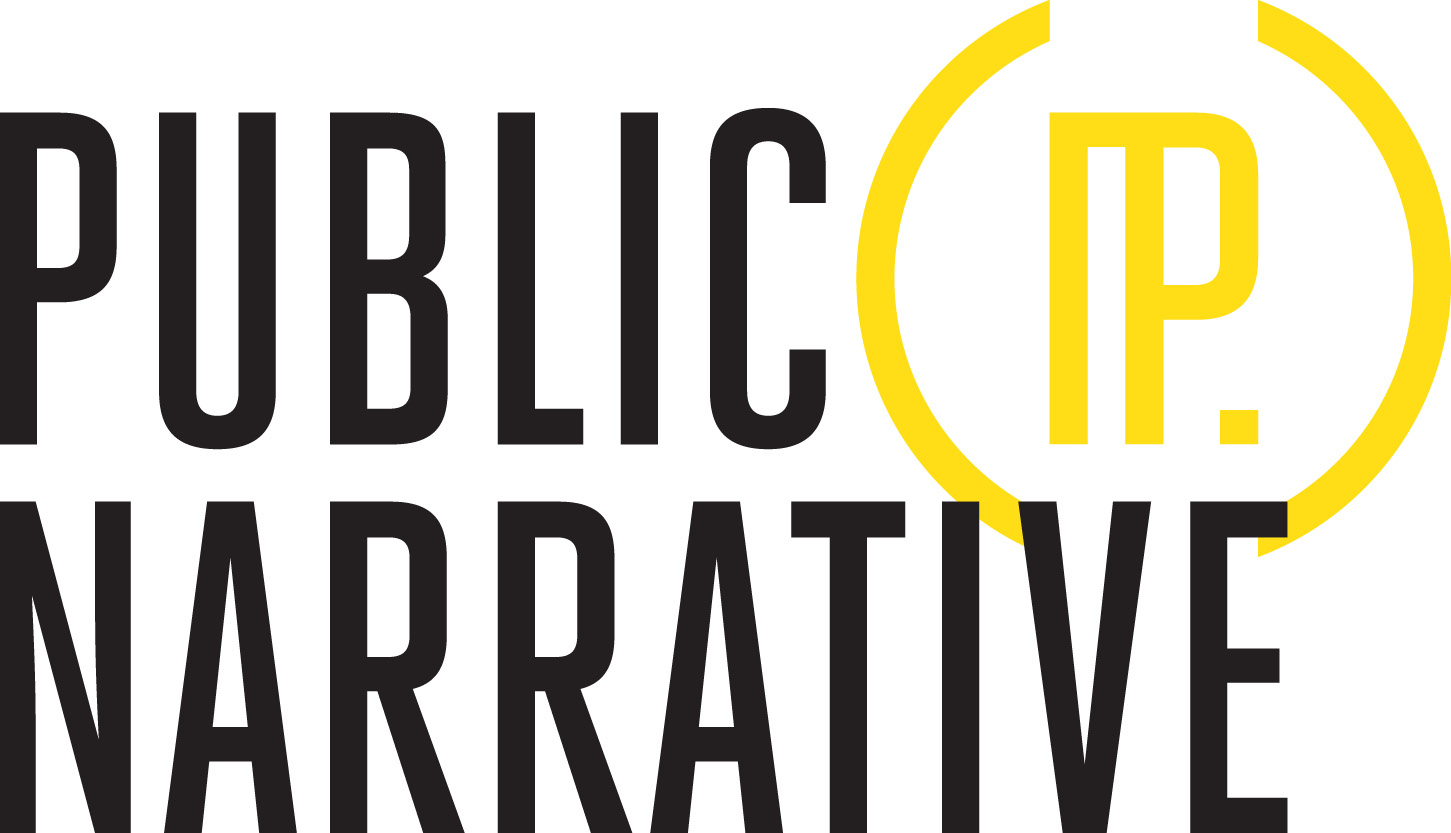 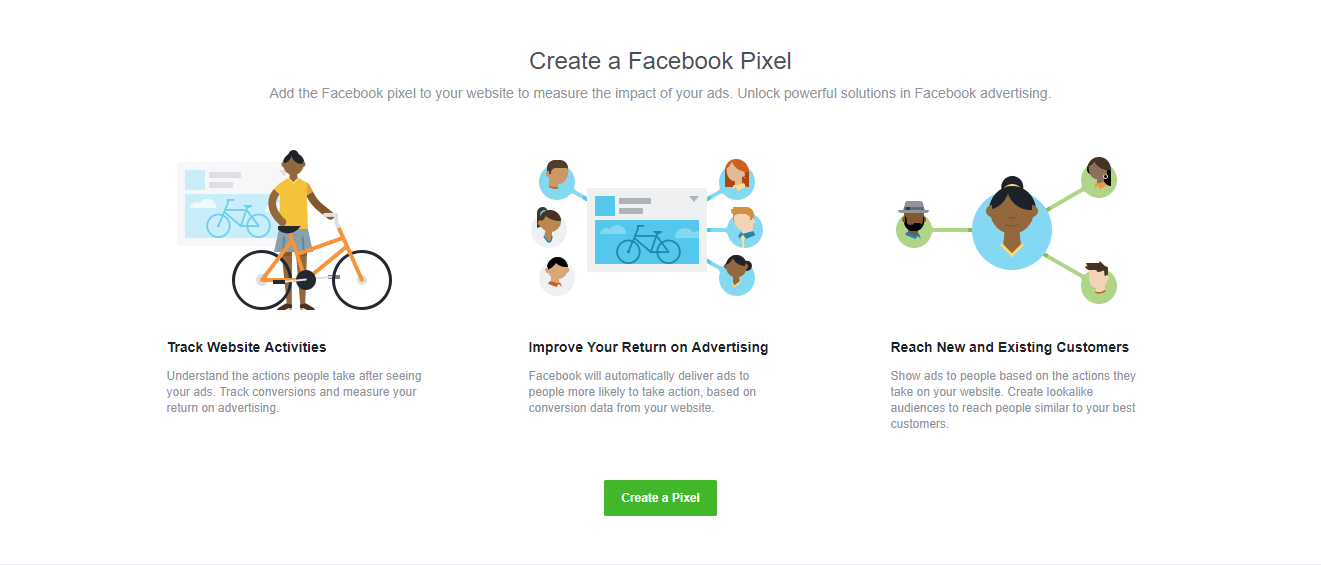 Installing Pixel
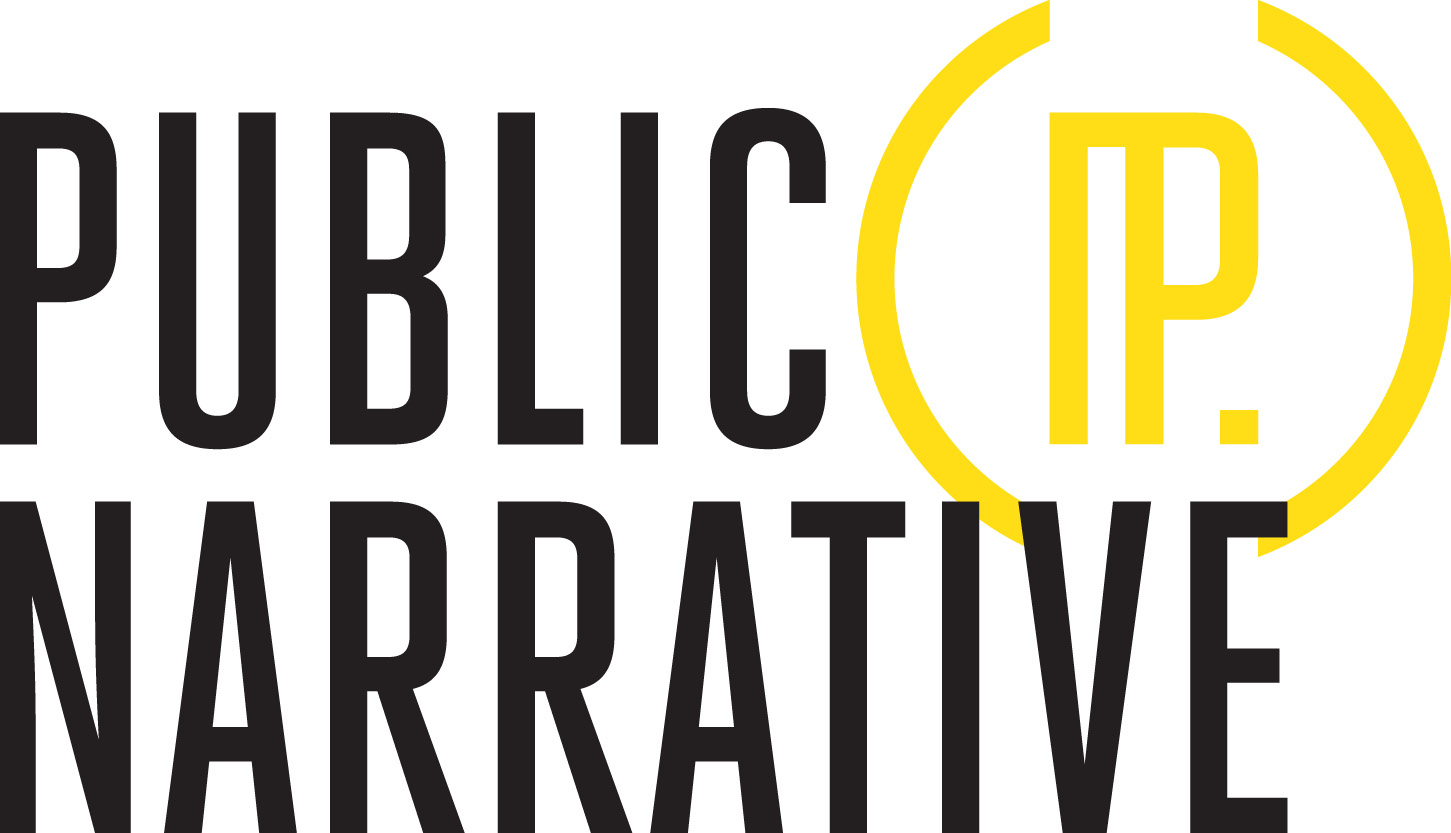 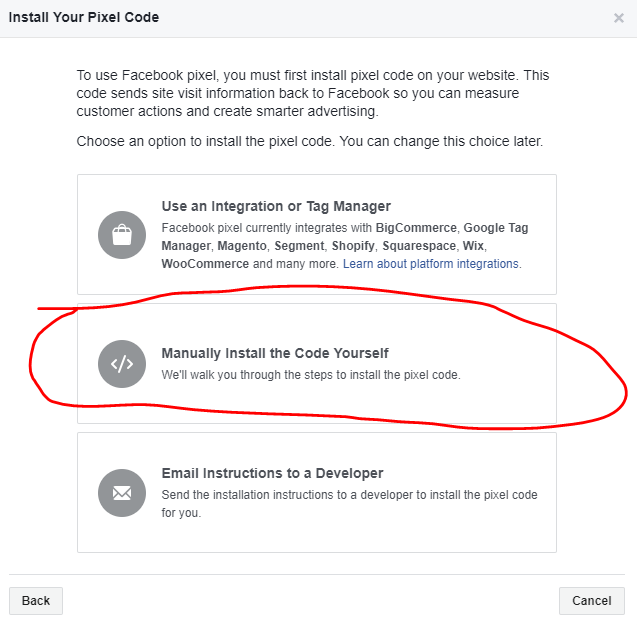 Manually Install the Facebook Pixel
Installing Pixel
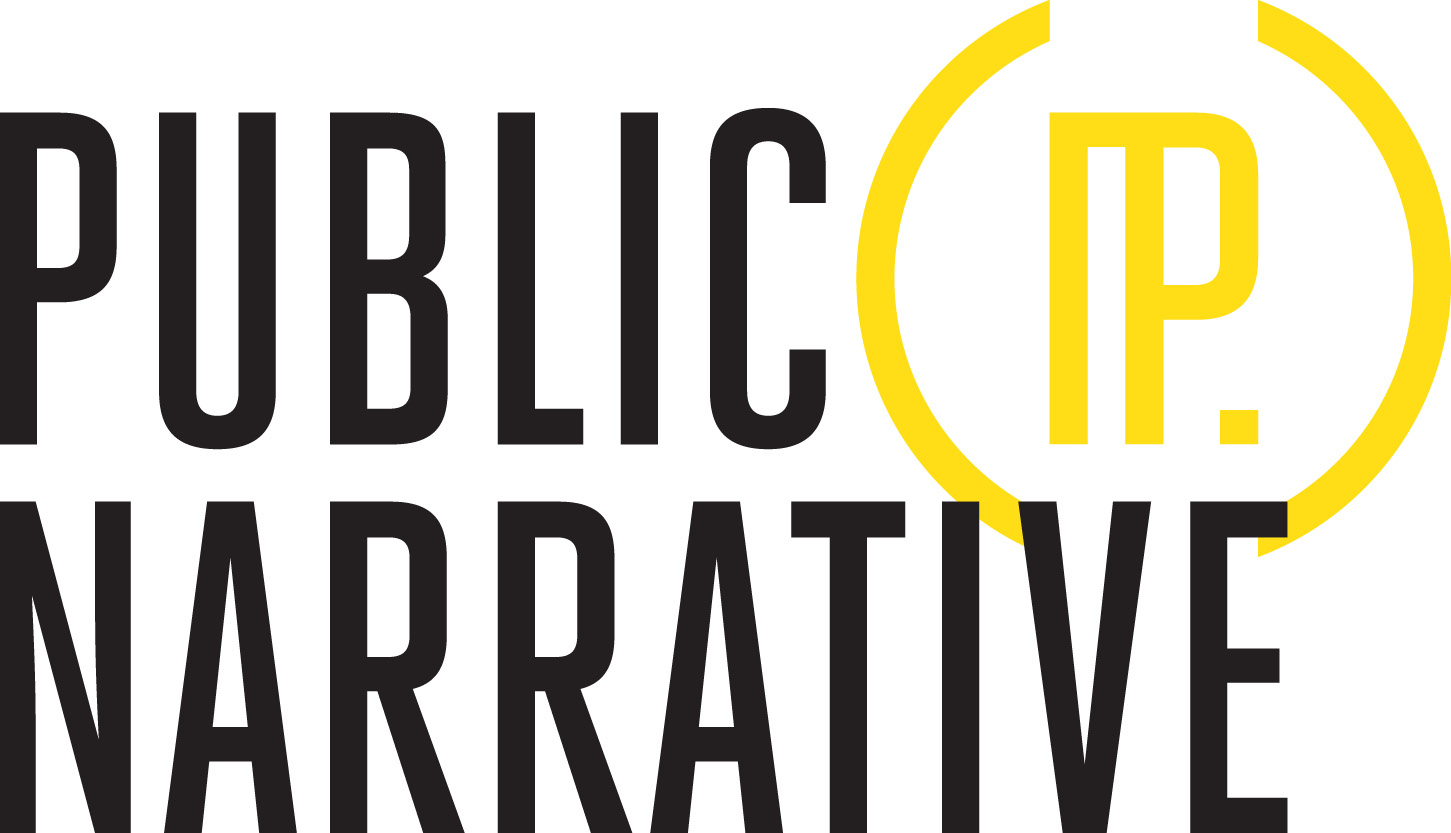 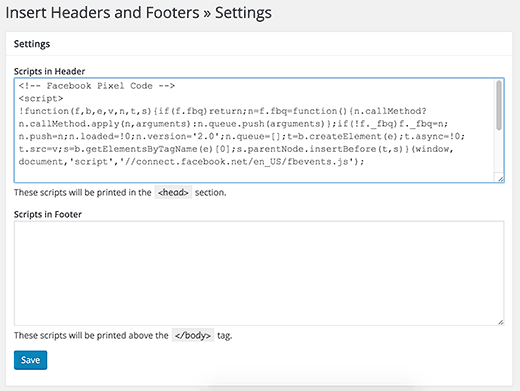 Copy and paste the code given in the Header section of “Headers and Footers” script of Wordpress website
Installing pixel
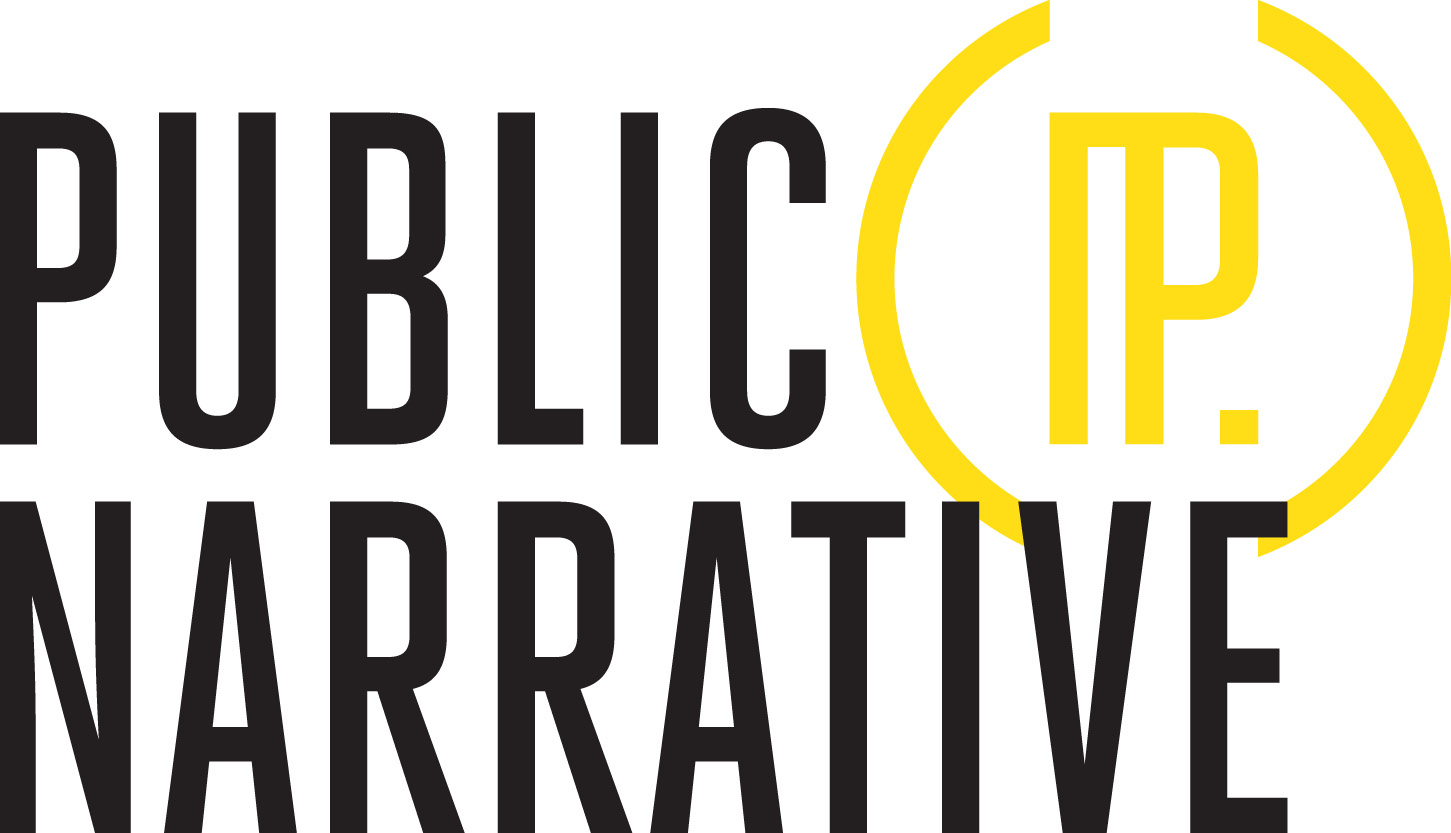 If you use a third-party platform for your website, click here to find out how to install your pixel code
Installing Pixel
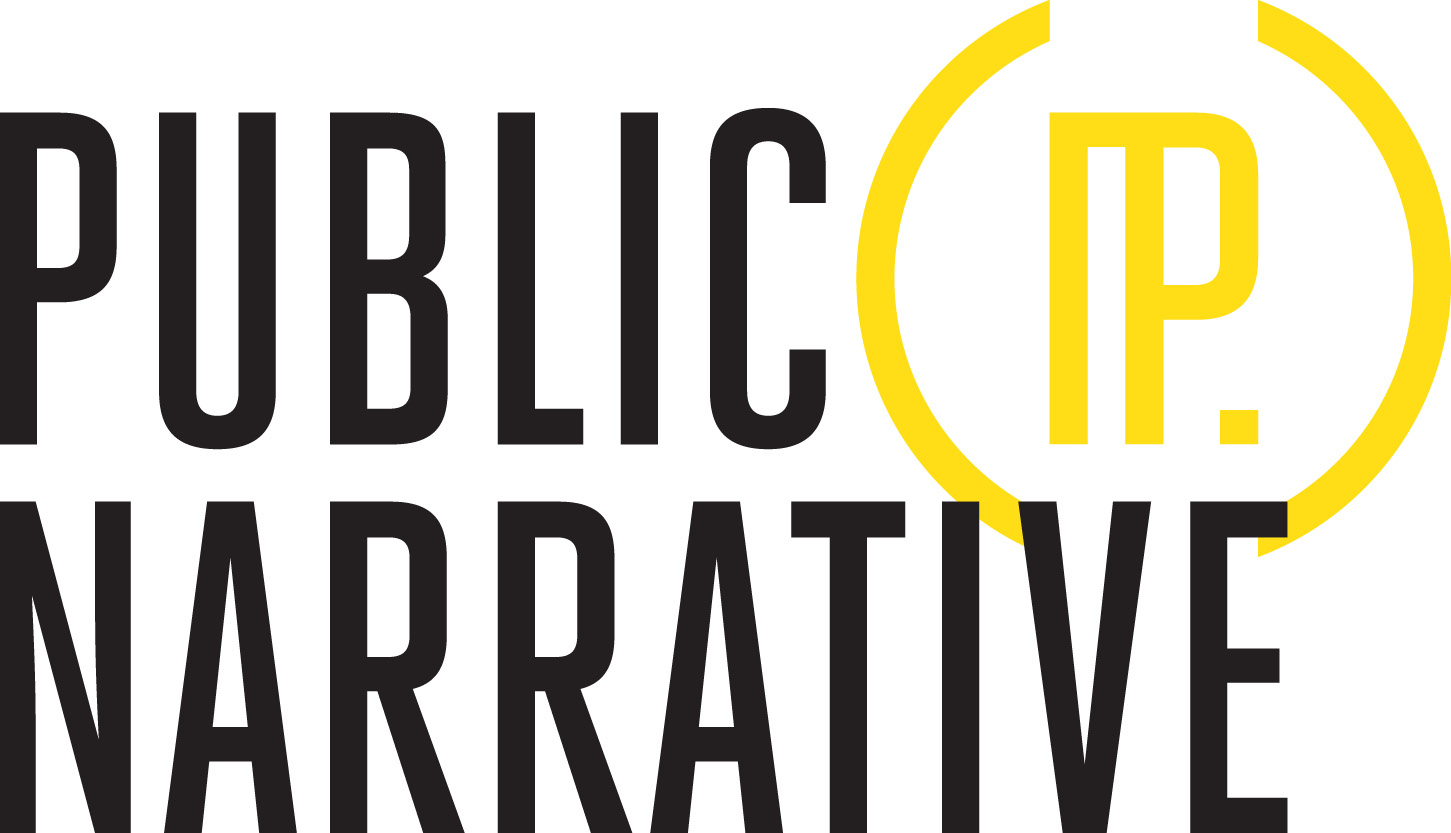 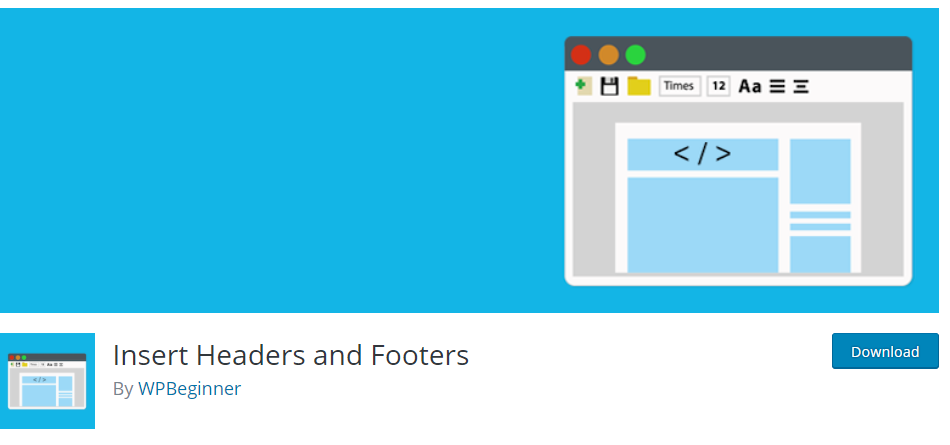 Use A Header and Footer Plugin from Wordpress
Click here to Download Headers and Footers Plugin
Tracking events
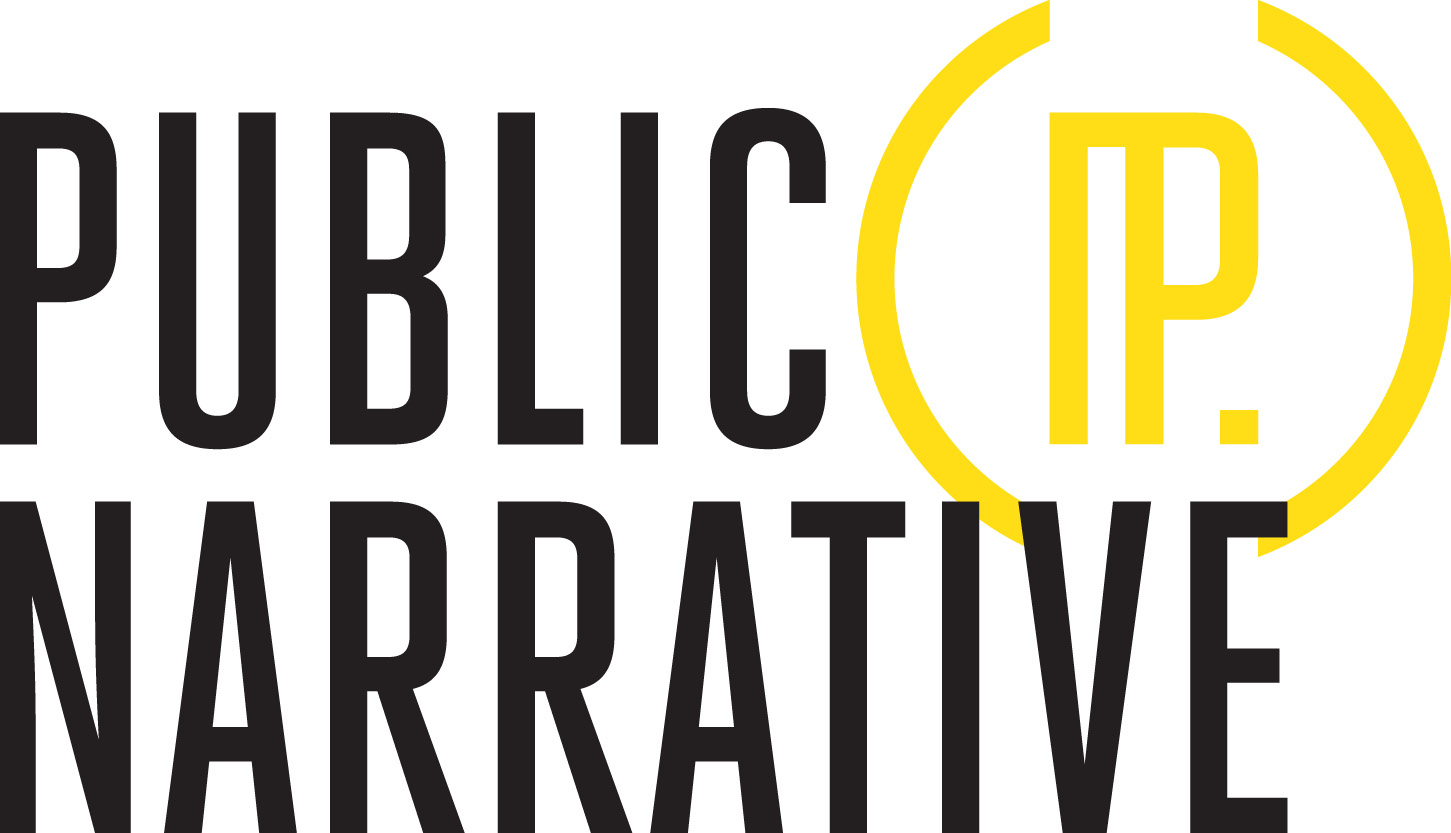 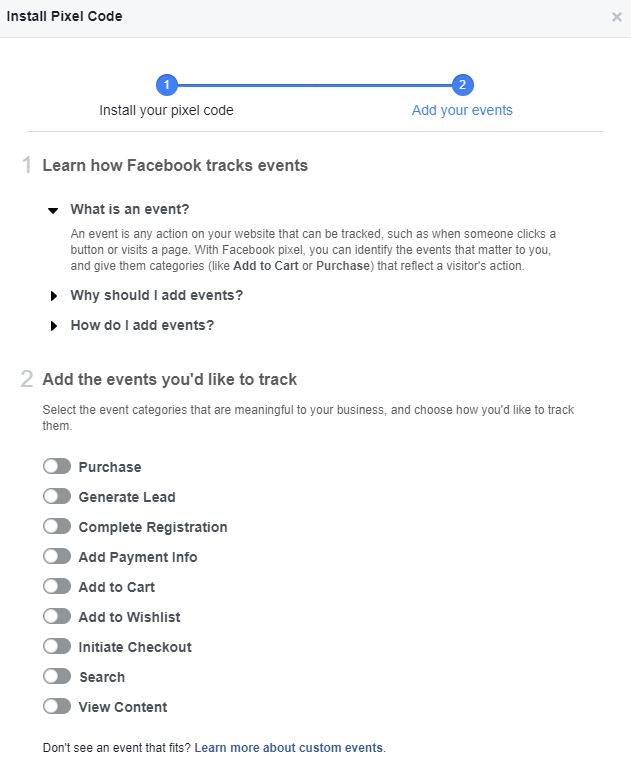 Remember, any action that is taken from Facebook to your website is being tracked 
Identify events that matter to you (such as “Generate Lead” “Complete Registration” or “Purchase”
Each event will have provide a code you can place within a certain web page
Tracking events
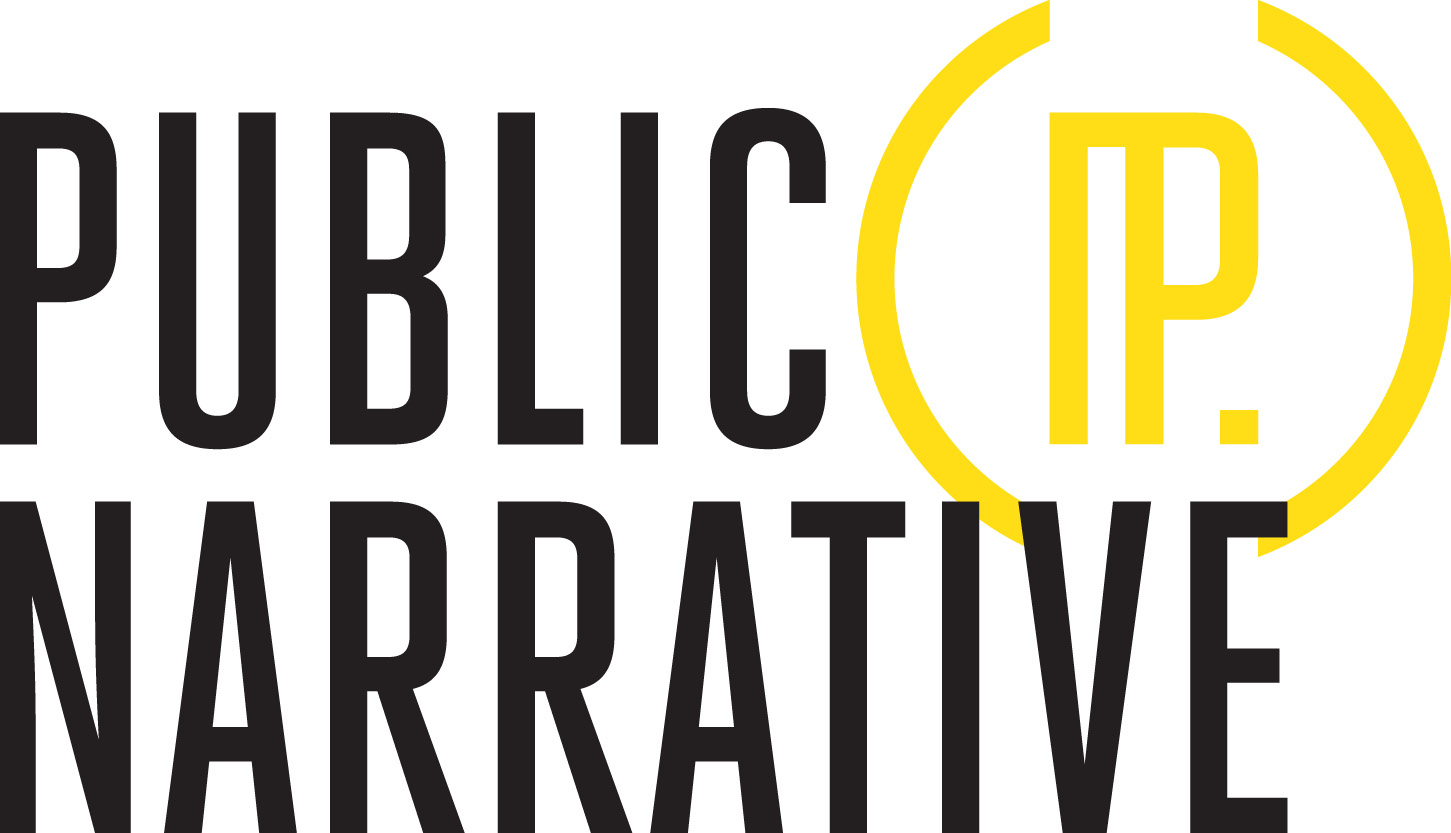 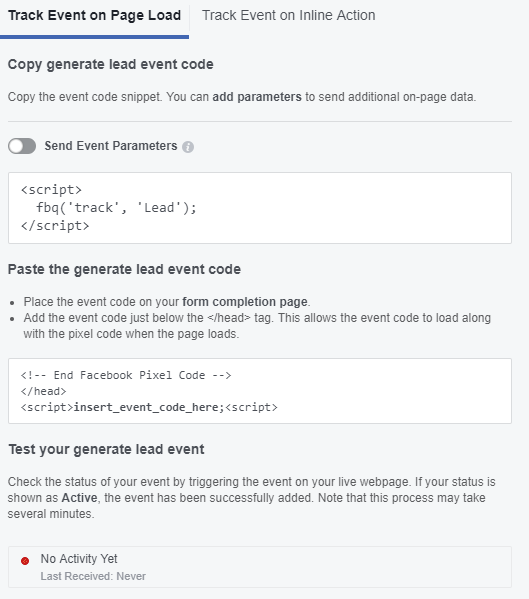 Each event will provide a code you can place within a certain webpage. 
Place upon a Thank You or Completion page 
[ADVANCED] Customize event parameters 
Provide a conversion value or currency
Thank you
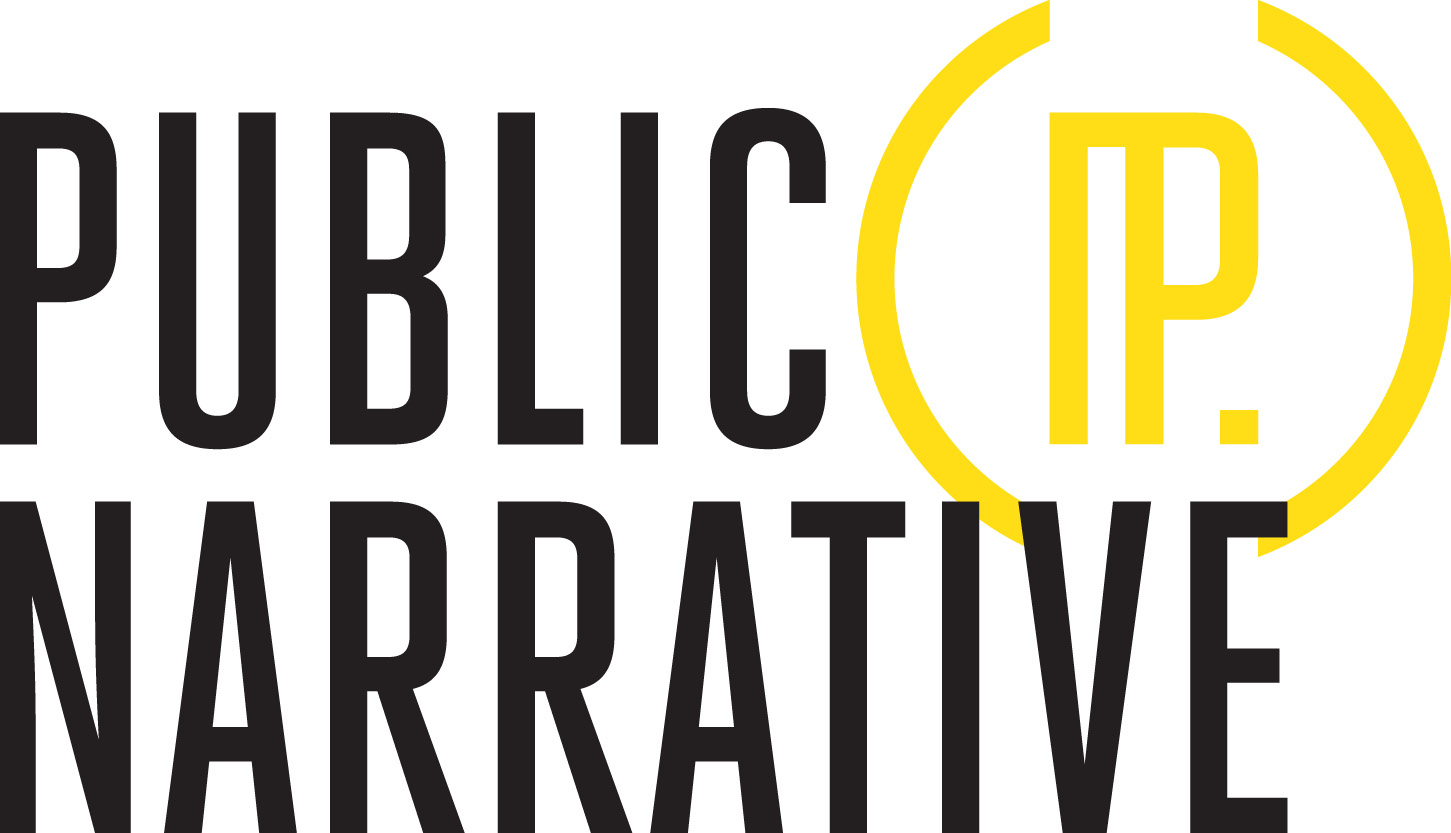 Deontae Moore is a Social Media Community Manager for Jeffery M Consulting (McDonald’s)